Preparing a Development Plan
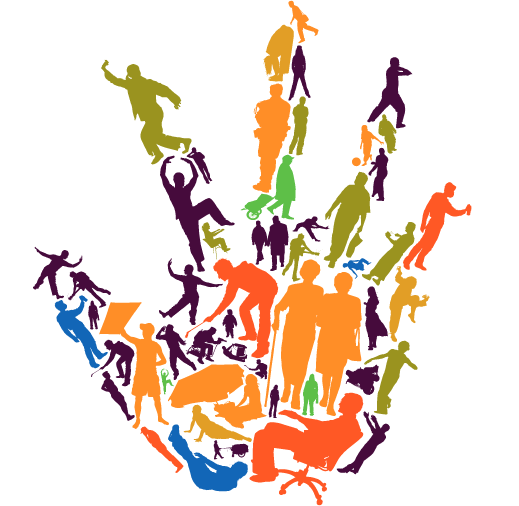 A councillor’s view
A vision of
The future spatial development of your area
The economy
The infrastructure
The urban centres
The recreational areas
The architecture
The heritage
Not a blank canvas
A plethora of strategies
Regional Planning Guidelines
Housing Strategy
Density Guidelines
Retail Strategy
Flood risk
National Transport and Roads Strategy
Anti-poverty strategy
EU directives
Appropriate assessments
National Climate Change strategy
Strategic Environmental Assessments
And you are not alone
Planners
Investors
Landowners
Developers
Community
Prescribed bodies
Councillors
The Plan
The written statement
The maps
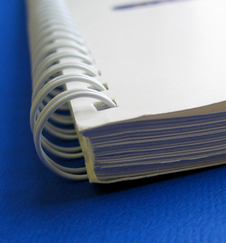 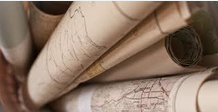 The written statement
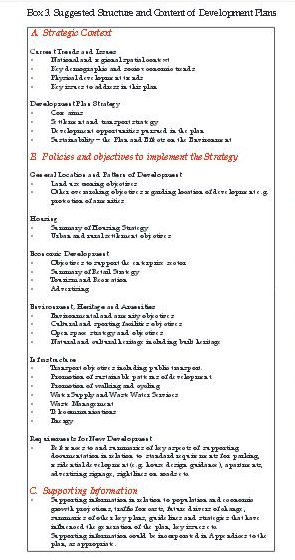 Strategic Context
Current Trends and Issues
Development Plan Strategy
Policies and Objectives 
Land use zoning objectives
Housing, Urban and Rural
Economic Development
Enterprise
Retail
Tourism
Environmental, Heritage and Amenities
Infrastructure
Supporting information
Population  and economic projections
Maps - zoning
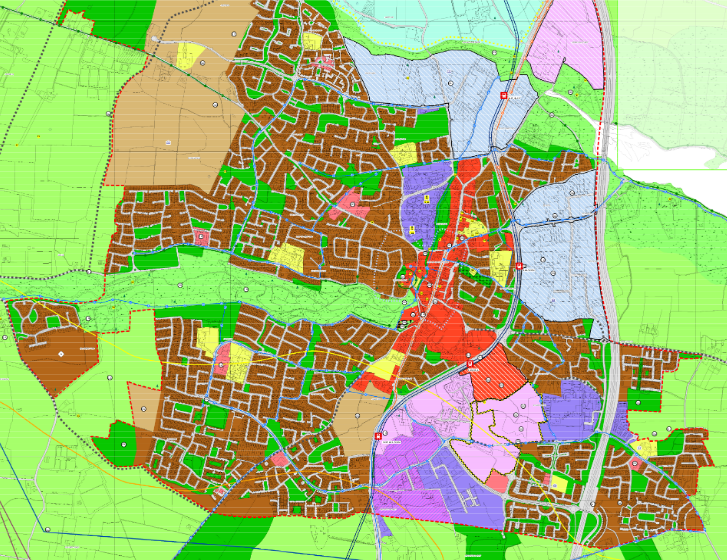 Development Plan Timeline
Preparatory work
YEAR 1
Draft Stage
(48 weeks)
9-16
17-38
39-46
47- 48
Prepare Draft for Public consultation
Public
consultation
Manager’s report on submissions
Prep. of Draft
Plan
Cllrs consider 
Draft Plan
9-16
Weeks no. 1-8
17-38
39-46
47- 48
YEAR 2
Amended Draft Plan
(36 weeks)
Cllrs consider Manager’s Report
Prepare Draft 
Amendments for
Public consultation
Public
consultation
Manager’s report on submissions
59-70
Weeks no. 49-58
71-82
83-85
Plan 
Adopted
(14 weeks)
Plan adopted (week 99)
 
Plan comes into effect (week 103)
Cllrs consider Manager’s Report
Public
consultation
Manager’s report on submissions
86-89
90-93
94-99
Implementation
& monitoring
[Speaker Notes: 20 weeks public consultation / 4 weeks after adoption Plan comes 
into effect (no later than weekending 103)]
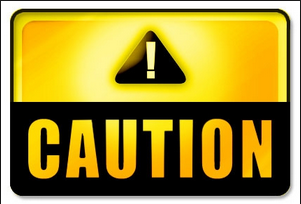 Watch weasel words
Local area plans
Public consultation
It’s a plan not a permission
Quasi-judicial function
Development must be sustainable